DİPLOMASİ
Diplomasi nedir?
 Diplomasiye neden ihtiyaç var?

 Diplomatik ilişkiler
 Devletler arasında (Diplomatik+Konsolosluk)
 Uluslararası örgütler arasında
 Devletler ve uluslararası örgütler arasında
ALBERICO GENTILI
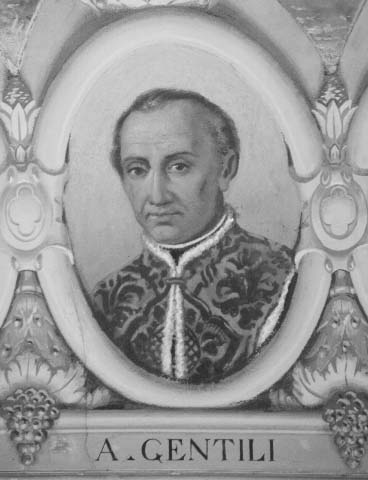 Alberico Gentili (1552-1608)
Protestan olduğu için İtalya’yı terk ederek
	İngiltere’ye (Oxford) gider.
Grotius’tan önce, savaş ve barış hukuku,
	diplomasi üzerine yazan en önemli hukukçudur.
Hukuk, teoloji ve edebiyat hakkında yirminin
	üzerinde eser vermiştir.
 Mendoza Olayı (1583-1584)
 Kraliçe I. Elizabeth’e suikast girişimine İspanya Kralı elçisi
   Mendoza’nın da karıştığından şüphe edilir.
 Kraliyet tarafından Gentili’nin görüşü istenir.
 “Ülkedışılık”/“Hariç ez memleket”
   Gentili, Mendoza’nın İngiltere’de yargılanamayacağını ancak
   ülkeyi terk etmesinin istenebileceğini belirtir.
Alberico Gentili
DİPLOMASİNİN TARİHÇESİ
Vestfalya Sonrası (1648-) Diplomasi
 Diplomasi
 Konsolosluk

 Viyana Kongresi ve Sonrası (1815-) Diplomasi
 Diplomatik temsil – Diplomatik temsilciler
 Uluslararası örgütlerin ilk örneklerinin ortaya çıkışı

 Milletler Cemiyeti ve Birleşmiş Milletler’de Diplomasi (1919-)
 Uluslararası ilişkilerin doğasındaki değişim
 Diplomasinin kodifikasyonu
 1961 Diplomatik İlişkiler Hakkında Viyana Sözleşmesi (TR taraftır)
 1963 Konsolosluk İlişkileri Hakkında Viyana Sözleşmesi (TR taraftır)
DİPLOMATİK İLİŞKİLERİN DOĞASINI AÇIKLAYAN GÖRÜŞLER
DİPLOMATİK İLİŞKİLER
DEVLETİ TEMSİLE YETKİLİ
GENEL ORGANLAR
Cezai yargı bağışıklıklarına ilişkin önemli bir istisna vardır.

Uluslararası Ceza Mahkemesi (Roma) Statüsü m. 27
İnsanlığa karşı suçlar
Savaş suçları
Barışa karşı suçlar
Soykırım suçu
    yönünden Mahkeme önünde cezai yargı
    bağışıklıkları yoktur.
DEVLETİ TEMSİLE YETKİLİ
ÖZEL ORGANLAR
Özel organlar = Diplomatik temsilciler

1961 Viyana Sözleşmesi
Uluslararası örf ve adet hukuku
Devletler arasındaki ikili antlaşmalar
UAD Kararları…
2005 Kongo’daki Silahlı Eylemler Kararı (Kongo DC v. Uganda)
2002 Yakalama Emri Kararı (Kongo DC v. Belçika)
1981 ABD Tahran Büyükelçiliği Kararı (ABD v. İran)
1952 Haya de la Torre Kararı (Kolombiya/Peru)
1951 Sığınma Hakkı Davası Kararı (Kolombiya v. Peru)

Devletler arasında diplomatik misyon ile ilgili işlemler
Türkiye’de: 6004 sayılı Kanun / 1173 sayılı Kanun
DEVLET BAŞKANI
Devlet Başkanı = Devleti temsil eden en üst makam

 Devlet Başkanı’nın «resmi» unvanı bir fark yaratmaz:
 Cumhurbaşkanı (Türkiye, Fransa, Beyaz Rusya vb.)
 Kral/Kraliçe (Birleşik Krallık, Hollanda, Belçika, İsveç vb.)
 İmparator (Japonya vb.)
 Başkan (ABD, Rusya, Çin Halk Cumhuriyeti, Venezuela vb.)
 Ulu Lider (Kuzey Kore)
…

 Devlet Başkanı herhangi bir yetki belgesine ihtiyaç duymaz.
DEVLET BAŞKANI
Diplomatik imtiyaz ve muafiyetlerin kapsamı
 Kişi dokunulmazlığı
 Tutuklama veya gözaltı muafiyeti
 Yargı muafiyeti
 Vergi muafiyeti
 Konut dokunulmazlığı
 Konuk eden devlet konutu korumalıdır.
 Konuk eden devlet görevlileri konuta giremez.

 Devlet başkanının beraberinde olmak kaydıyla diplomatik imtiyaz ve muafiyetlerden aile üyeleri de yararlanır.
HÜKÜMET BAŞKANI
Devlet başkanı ve hükümet başkanı aynı makam olabilir. 

 Uluslararası örf ve adet hukuku:
   Devlet başkanı ve hükümet başkanı ayrı makamlar olsa
   bile hükümet başkanı
   diplomatik imtiyaz ve muafiyetlerden tıpkı devlet
   başkanı gibi yararlanır.
DIŞİŞLERİ BAKANI
Uluslararası örf ve adet hukuku:

   Devlet başkanı ve hükümet başkanı gibi diplomatik

   imtiyaz ve muafiyetlerden yararlanır.